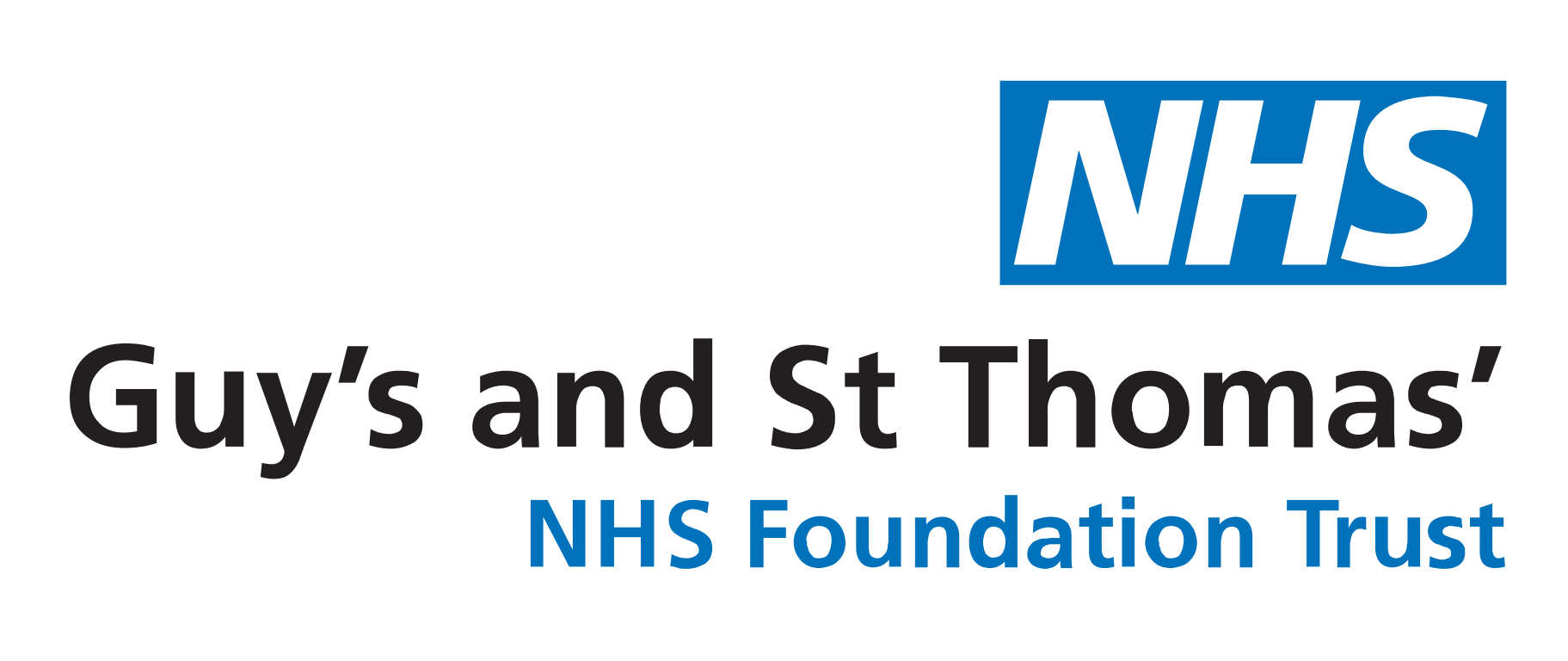 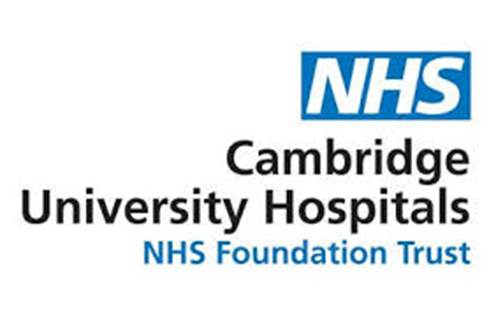 Leg Ulcer Assessment & 
Treatment Plan
Step 1
Complete Leg Ulcer Assessment 
& Quality of Life Forms
Step 2
Perform Ankle Brachial Pressure Index (ABPI)
Step 3
Review ABPI Results & Treatment Plan
0.8 - 1.3
0.7 - 0.79
< 0.7
> 1.3
Can’t Complete ABPI

No signs of arterial occlusion
DO NOT apply 
compression
FULL
Compression
REDUCED
Compression
Activa Liner
(10mmHg)
If VLU size hasn’t reduced 
by >50% in 4 weeks, 
refer to Vascular
Step 4
Community Nurses to refer via email: 
add-tr.lupa@nhs.net
Complete Patient Referral Form & Send to Vascular
GPs to refer via ERS or 
Email: add-tr.lupa@nhs.net
For information to support any stage of this process, please email: 
add-tr.lupa.2@nhs.net
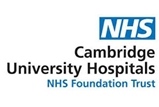 Venous Leg Ulcer 
Diagnosis & Treatment Stratification Protocol
Ankle Brachial Pressure Index (ABPI) Results & Action
0.8 - 1.3
0.7 - 0.79
< 0.7
> 1.3
Can’t Complete ABPI

No signs of arterial occlusion
DO NOT apply 
compression
FULL
Compression
REDUCED
Compression
Activa Liner
(10mmHg)
If VLU size hasn’t reduced 
by >50% in 4 weeks, 
continue to diagnosis
Venous and/or Arterial Duplex Ultrasound Scan and Possibly
Computed Tomography Venography or Magnetic Resonance Venography
Diagnosed Arterial Disease
Follow Arterial Pathway
Diagnosed Venous Disease
Follow Treatment Algorithm Below
Root Cause?
Deep Venous Reflux Only?
None Identified
Venous Outflow Obstruction?
(VOO)
SVI + VOO?
Superficial Venous Insufficiency?
(SVI)
Consider Intravascular Ultrasound
Assign treatments as appropriate
Venous Outflow Treatment
Superficial Venous Treatment
Residual SVI?
Yes
No
Compression Bandaging
Ulcer Unhealed at 3 months?
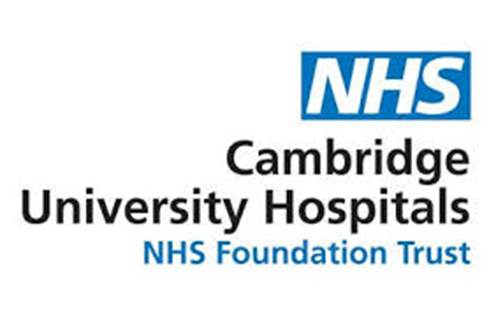 Venous Leg Ulcer Compression Guidance
Full Compression
Exudate NOT controlled with topical dressing
Exudate controlled with topical dressing
Bandage
Hosiery
Wrap
URGO
UrgoK2
Not to be used in patients with gross lymphoedema

L&R
Actico cohesive inelastic bandage
Medi UK
Mediven Plus (Class 3)
Mediven Ulcer Kit

L&R
Activa Leg Ulcer Kit
Activa (Class 3)
No oedema present

Actilymph Hosiery Ulcer Kit
Actilymph (Class 3)
Oedema present
Medi UK
Juxtalite
No oedema present

Juxtacure
Oedema present

L&R
Ready Wrap
Reduced Maintenance Compression
URGO
UrgoK2 Lite
Medi UK
Mediven: Plus/Elegance/Active/For Men
(Class 2 or 1)

L&R
Activa (Class 2)
No oedema present

Actilymph (Class 2)
Oedema present
Medi UK
Juxtalite
No oedema present

Juxtacure
Oedema present
Support Garment
L&R
Activa Liner (10mmHg)
Reminder
Always measure ankle circumference prior to bandaging and order the correct bandage size.
For information to support any stage of this process, please email: 
add-tr.lupa.2@nhs.net